PAA production
Comparison Methods : 
-cost
-yield
-safety
1.Mandelic Acid (A)
(safe production)
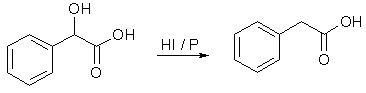 The yield is 12.5 grams (90%) of phenylacetic acid .
2.Mandelic Acid (B) Expensive

The patent listed in method 3 refers to this method as expensive due to the use of KI
A variety of methods are illustrated by this patent. Though they use p-hydroxymandelic acid hydrate in their examples, they state that mandelic acid is a suitable starting reagent, albeit the substituted derivatives are especially preferred. With  highest yield and simplest method
Total yield 13.6 g or 85% of the theoretical.
3.Acetophenone
(safe production)
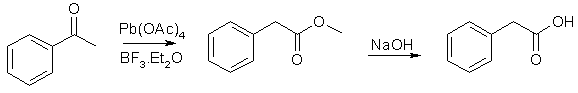 Yield 86% methyl phenylacetate
92% PAA
80% overall
Note: 
If we can order Methyl phenylacetate (intermediate product),this will reduce the process of PAA production ,saving money and time.

methyl phenylacetate
Sigma
4.Styrene 
(Toxic byproduct)
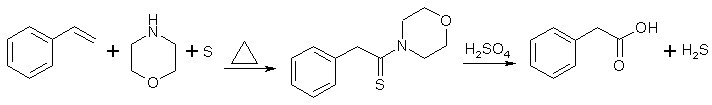 Note: One of the byproducts H2S is extremely flammable and highly toxic, so necessary precautions must be taken to ensure it does not escape as a gas. 
Such precautions include utilizing a fume hood.

59% yield of phenylacetic acid,
Vacuum Distillation
Vacuum distillation apparatus
Two faucets
One for the condenser
One to add a water aspirator to introduce the vacuum
Two stands
Boiling chips

Note: To prevent bumping
 during vacuum distillation, 
utilize a magnetic stirrer 
instead of boiling chips. 
Boiling chips are needed 
for reflux.
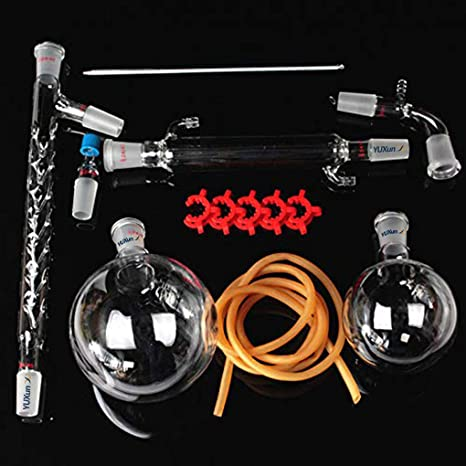 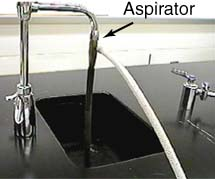 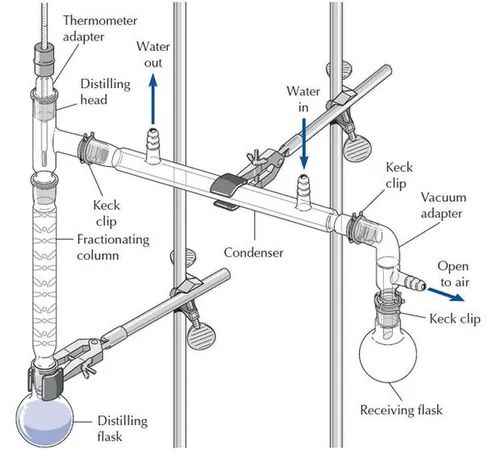 Minimum safety equipment
Safety glasses (2)
Fire extinguisher

Would be helpful to have
Fume hood
Eye wash station